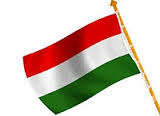 HUNGARY: just the first steps
Coming from the borderline and hypnosis field (treating, teaching, giving 
      supervision, publishing and conducting research)
Complex trauma and dissociation are not widely known in Hungary, so we
      based our work on international literature (outstanding on O. van der Hart’s structural
      dissociation theory), and on our clinical experiences.
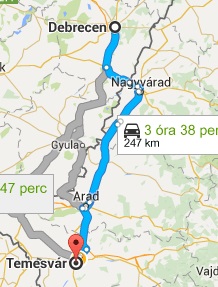 24-25 April 2015 Timisoara: Attending the First Conference of ESTD in Romania -  Many thanks to Anca Sabau!
Becoming members of the ESTD – the much-needed support
Our contribution to the increase of knowledge on trauma and dissociation
In Hungary:
Books and articles published  on childhood traumatization (2015), 
Editing and writing a book on trauma-related dissociaton ( in progress)
Translating The Haunted Self into Hungarian (in progress)
Supervisions for clinicians working with patients with complex PTSD for many years
Conference with Eli and Liora Somer, Debrecen, 21-22.10. 2016 (and will be continued…)
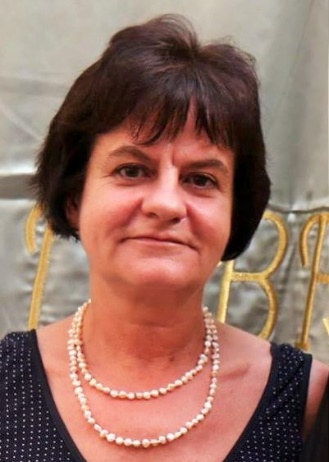 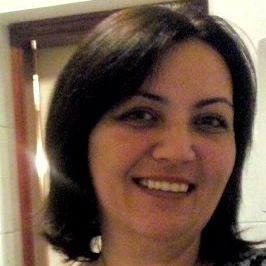 Judit Molnar PhD
        assistant professor     mojudit@gmail.com
Ildiko Szabo Kuritarne PhD
associate professor 

szabo.ildiko@sph.unideb.hu
fotó
fotó
University of Debrecen, Institute of Behavioural Sciences